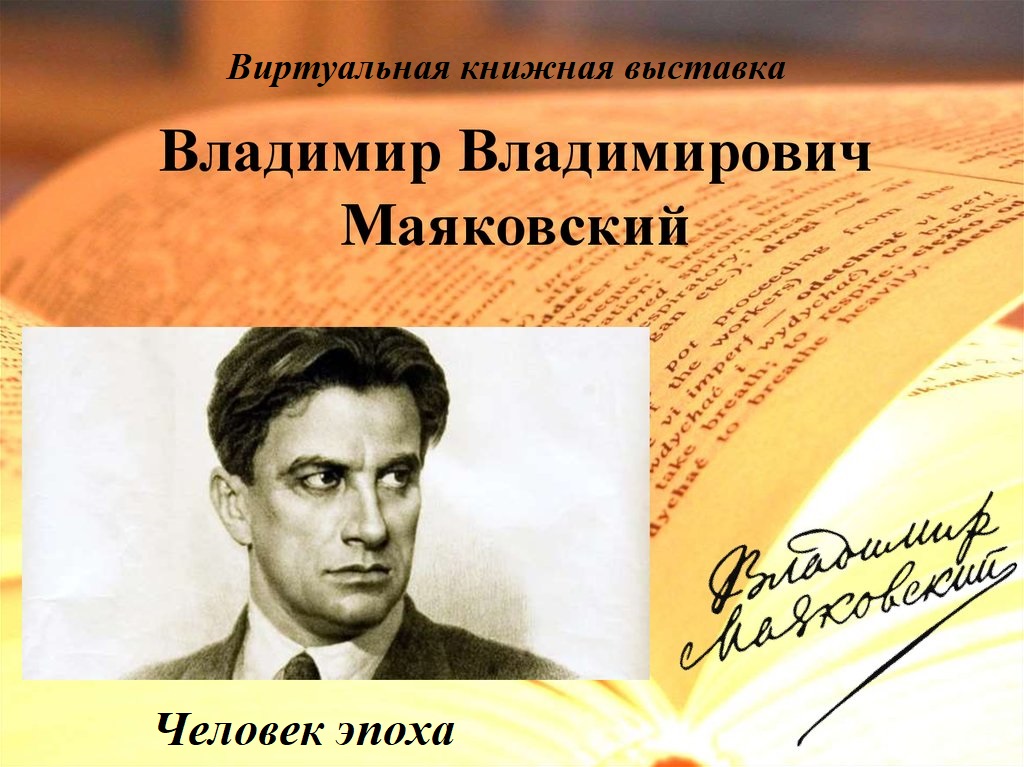 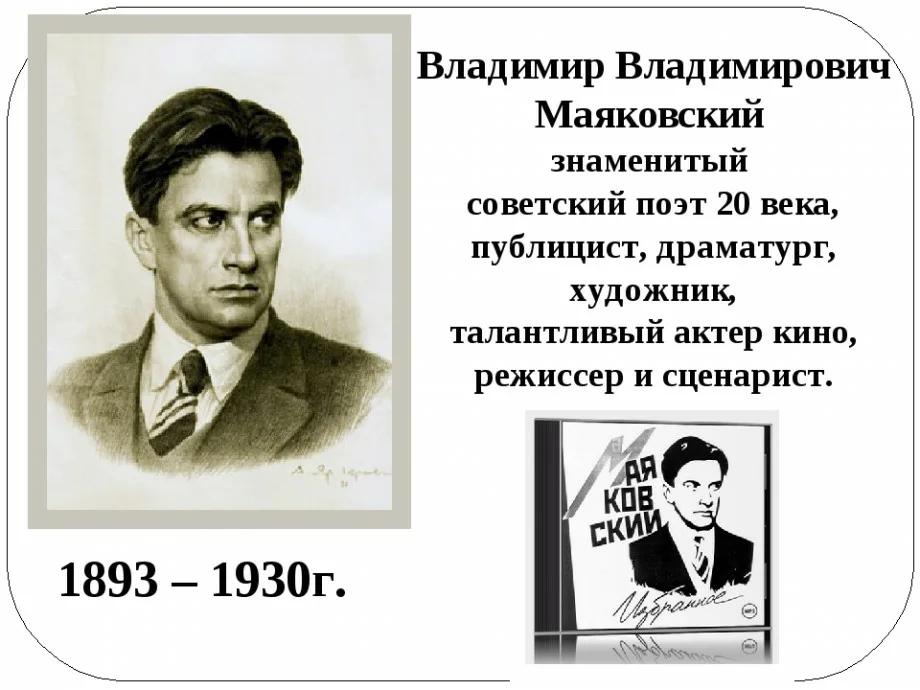 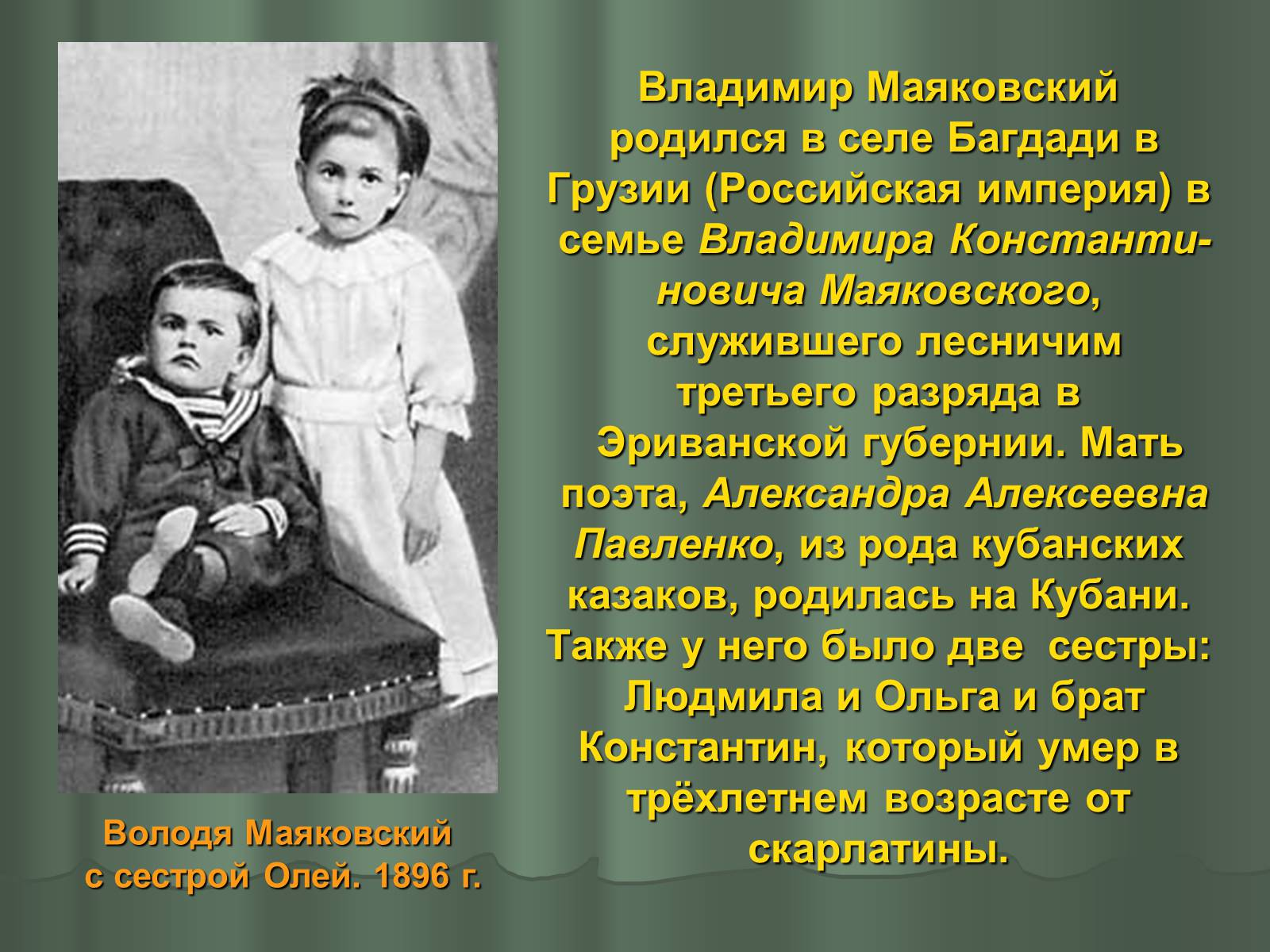 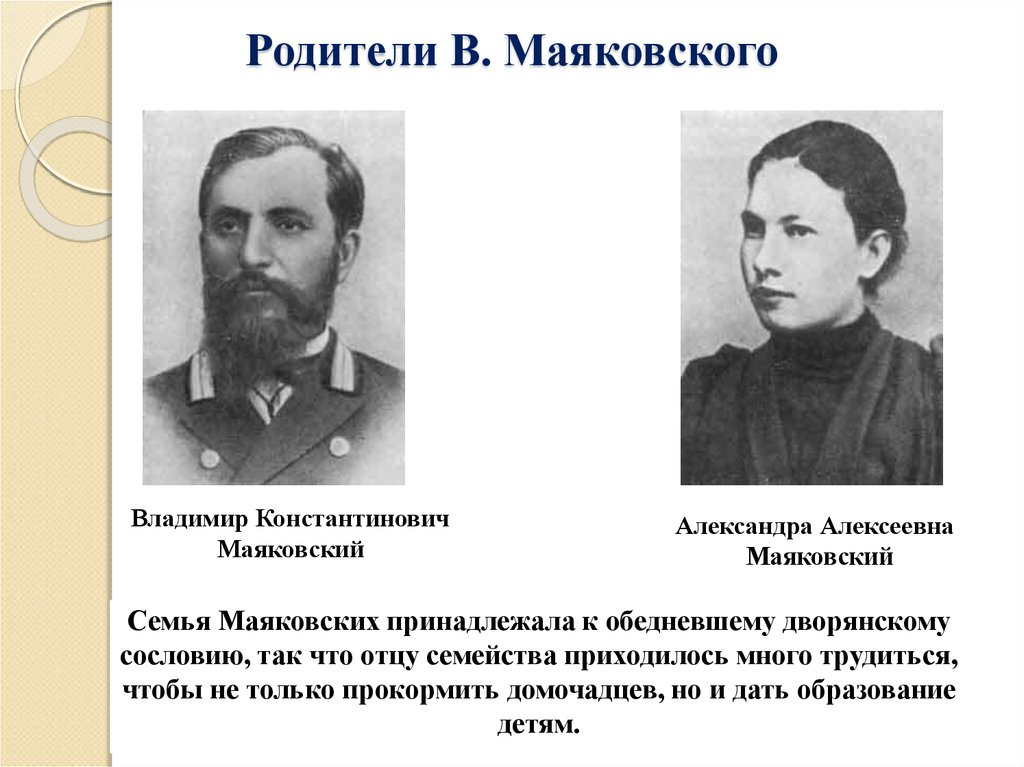 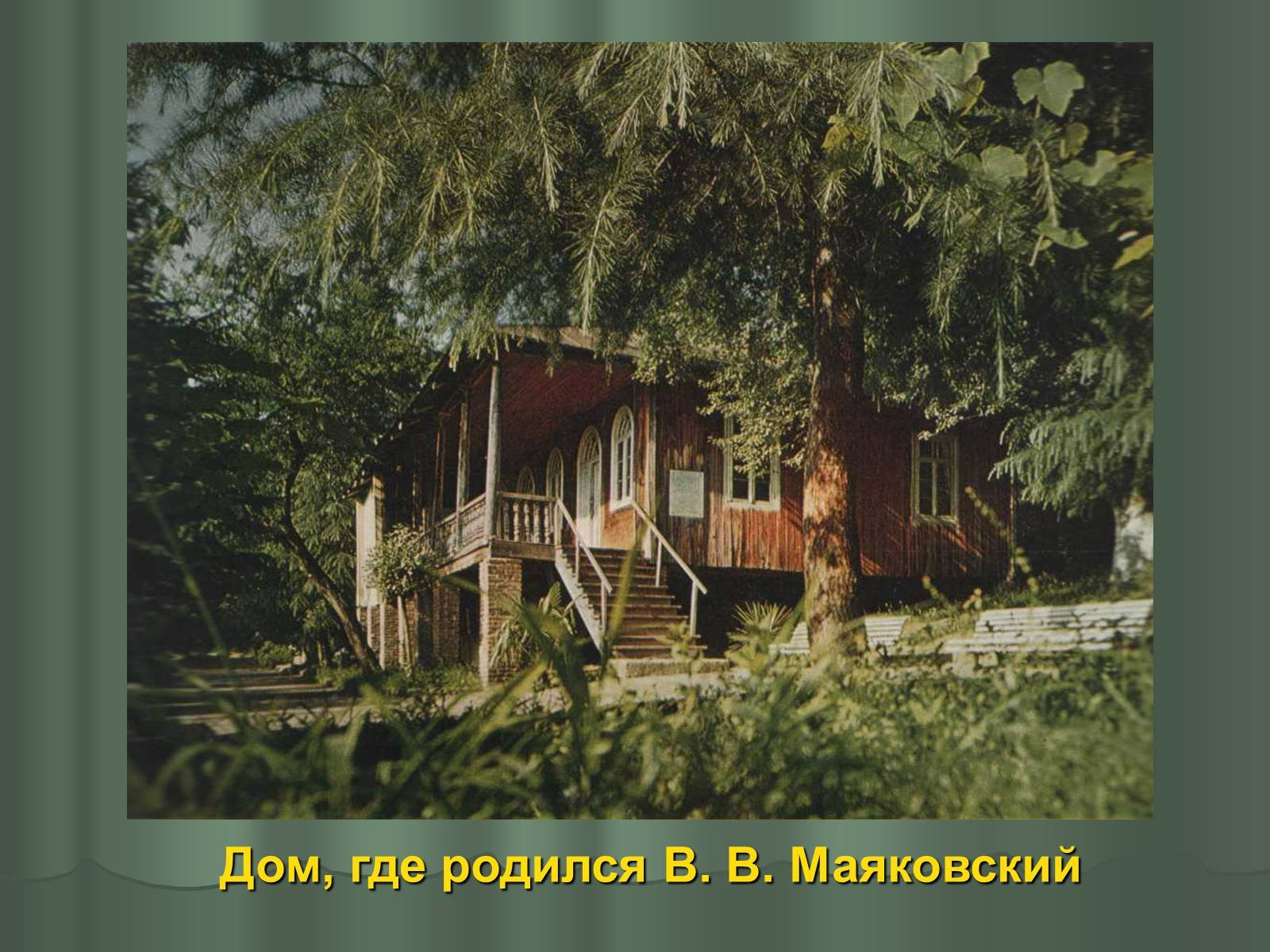 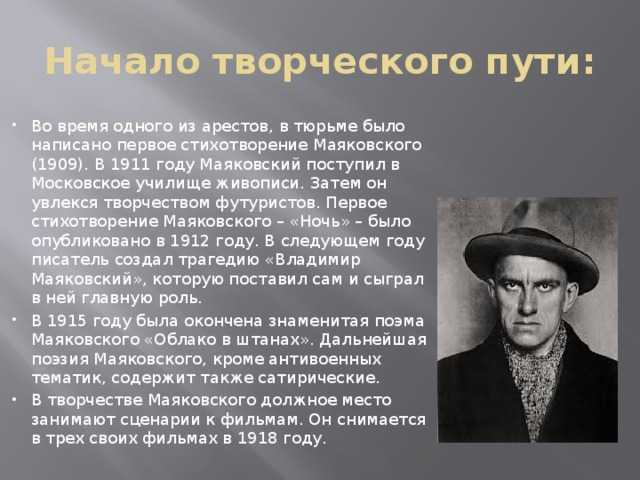 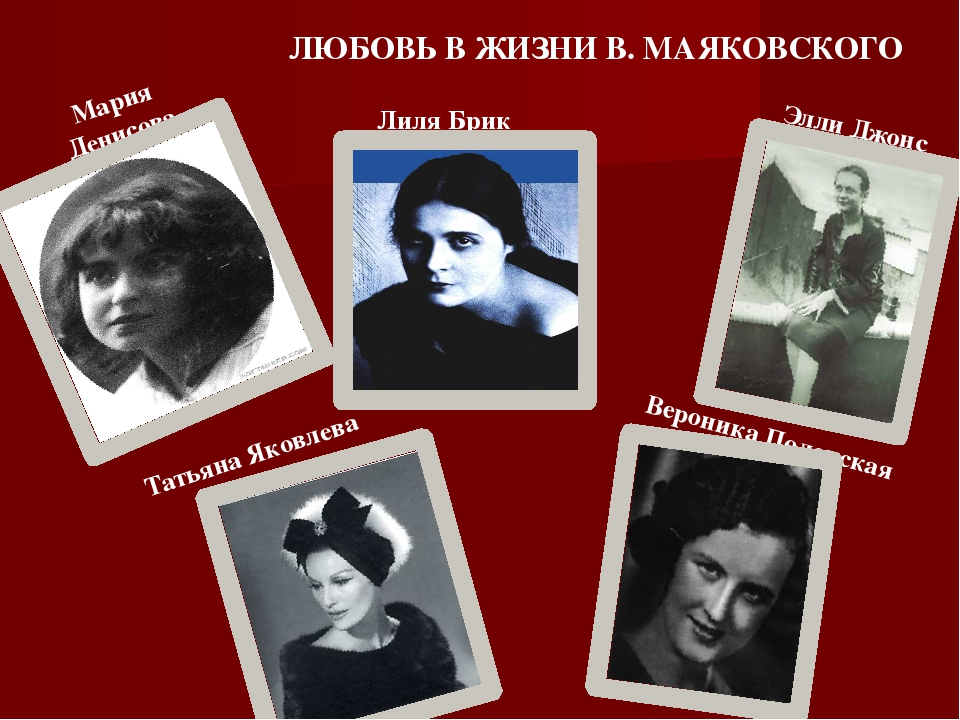 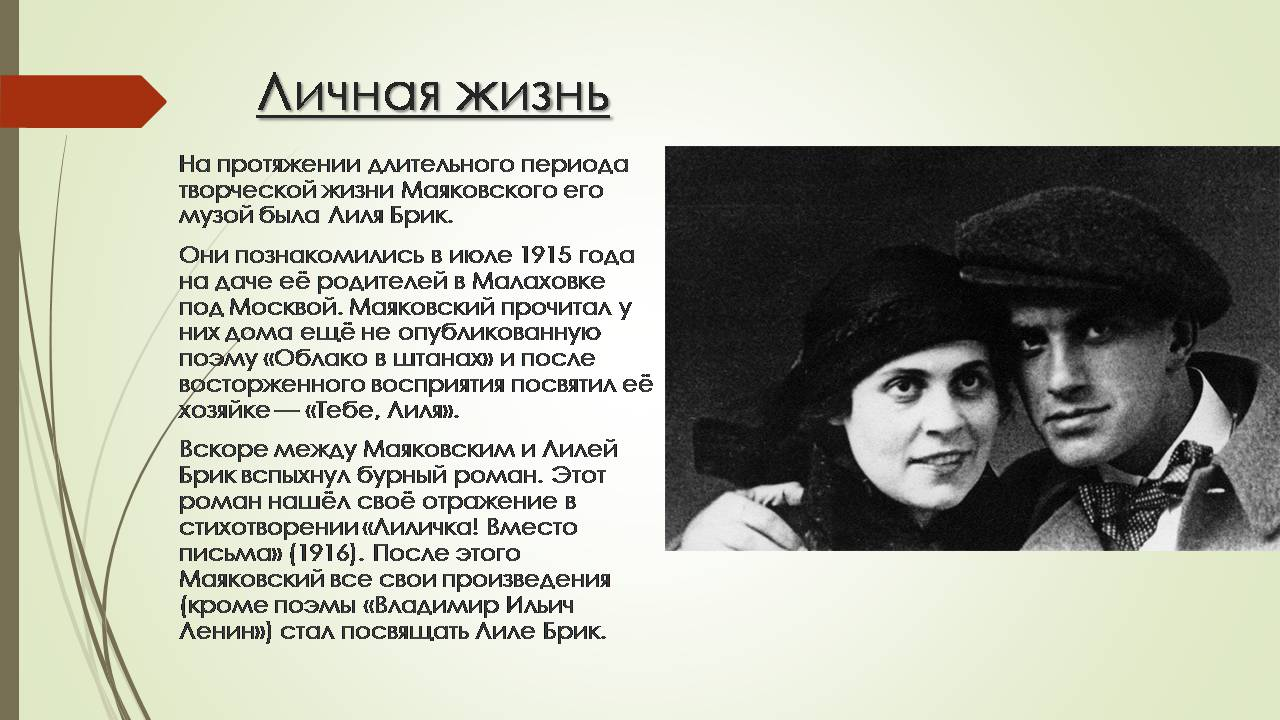 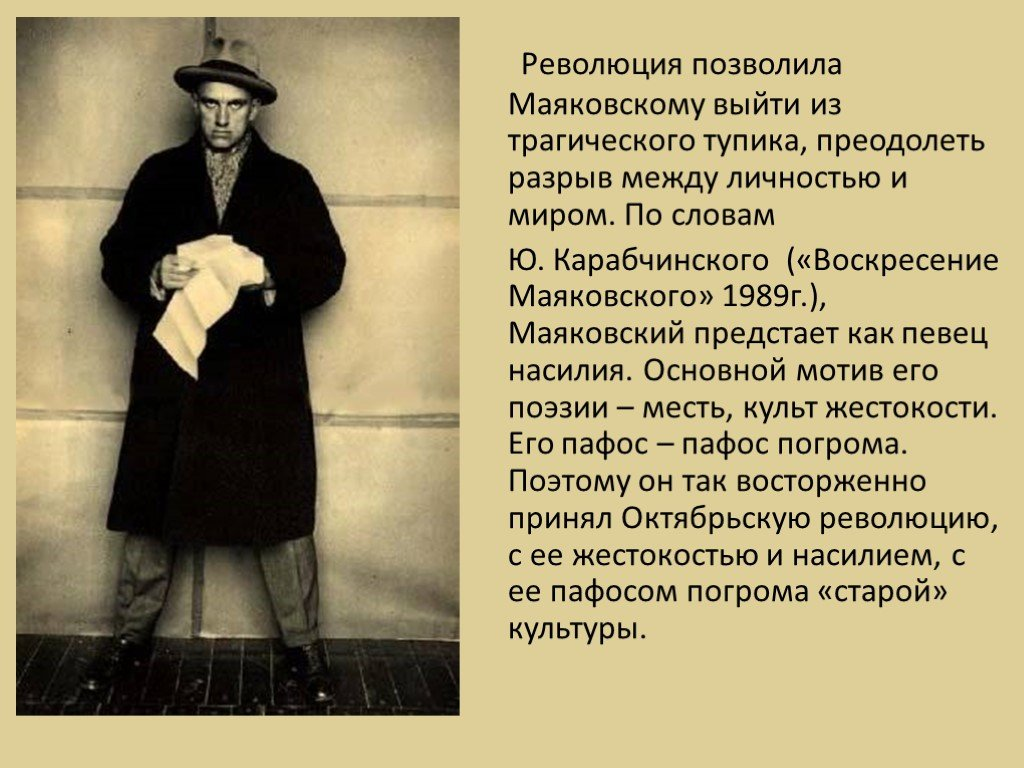 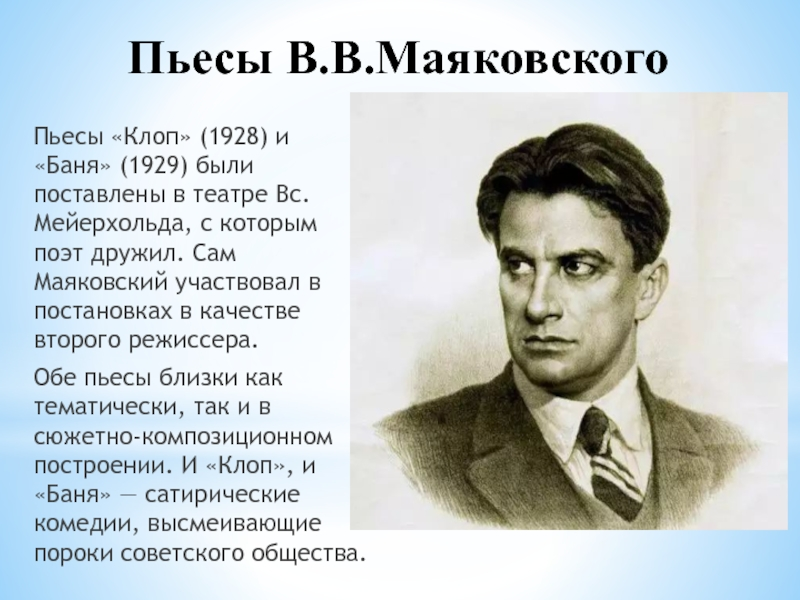 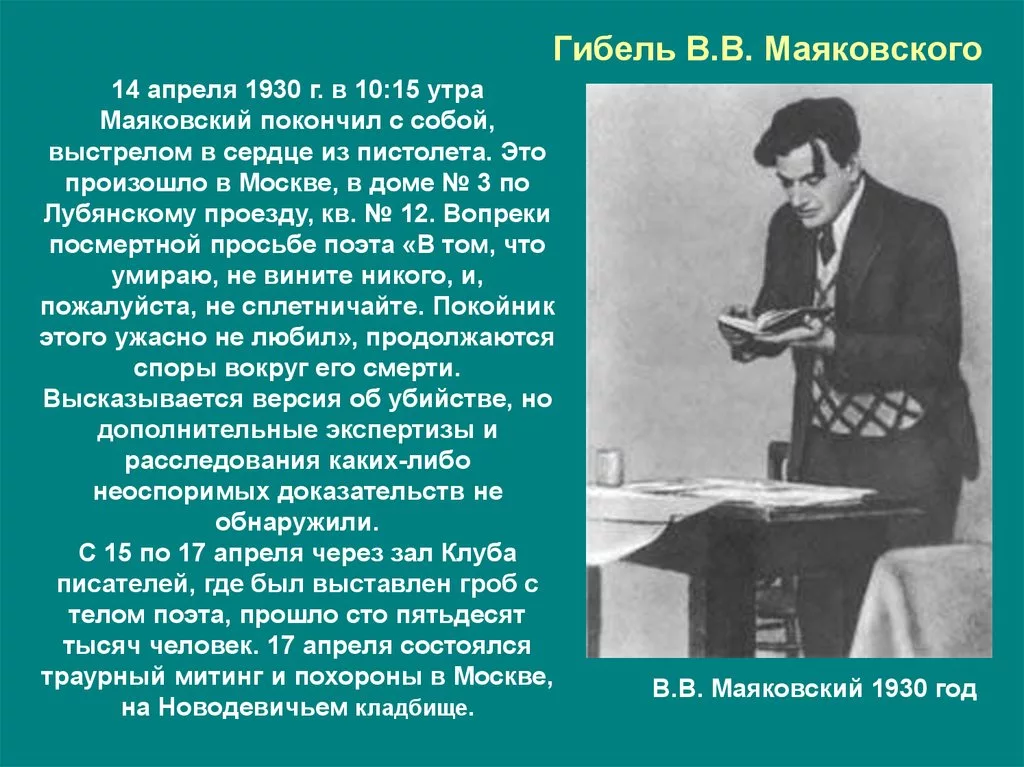 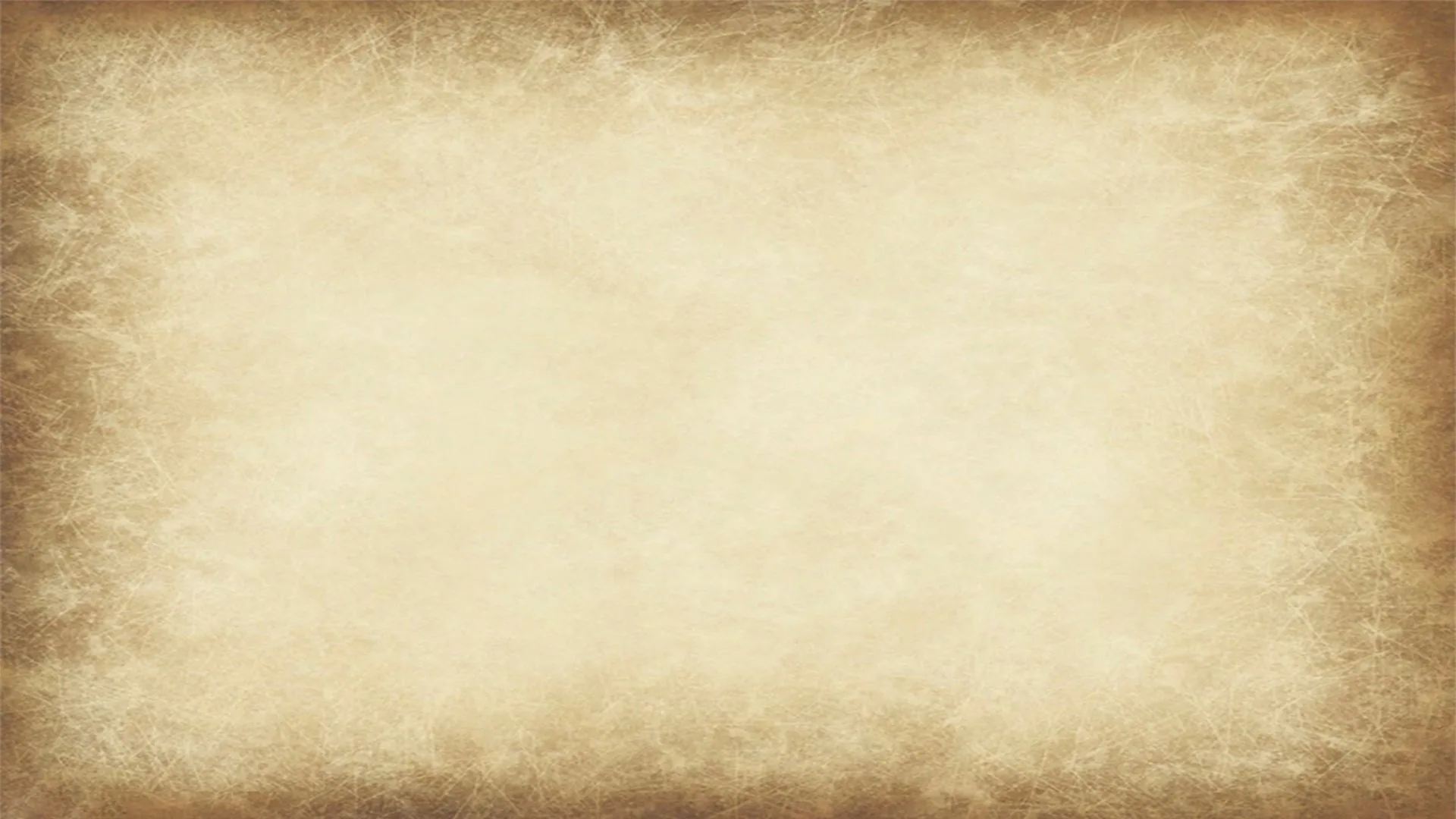 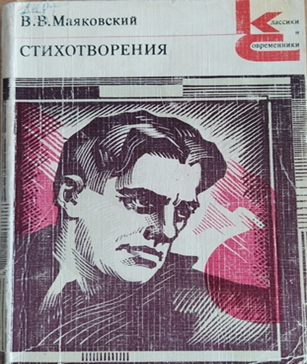 Маяковский В. В.
Стихотворения: / В. В. Маяковский. – Москва : Художественная литература, 1980. - 255 с.
В книгу вошли избранные стихотворения: «Ода революции», «Левый марш», «Владимир Ильич», «Прозаседавшиеся» и др.
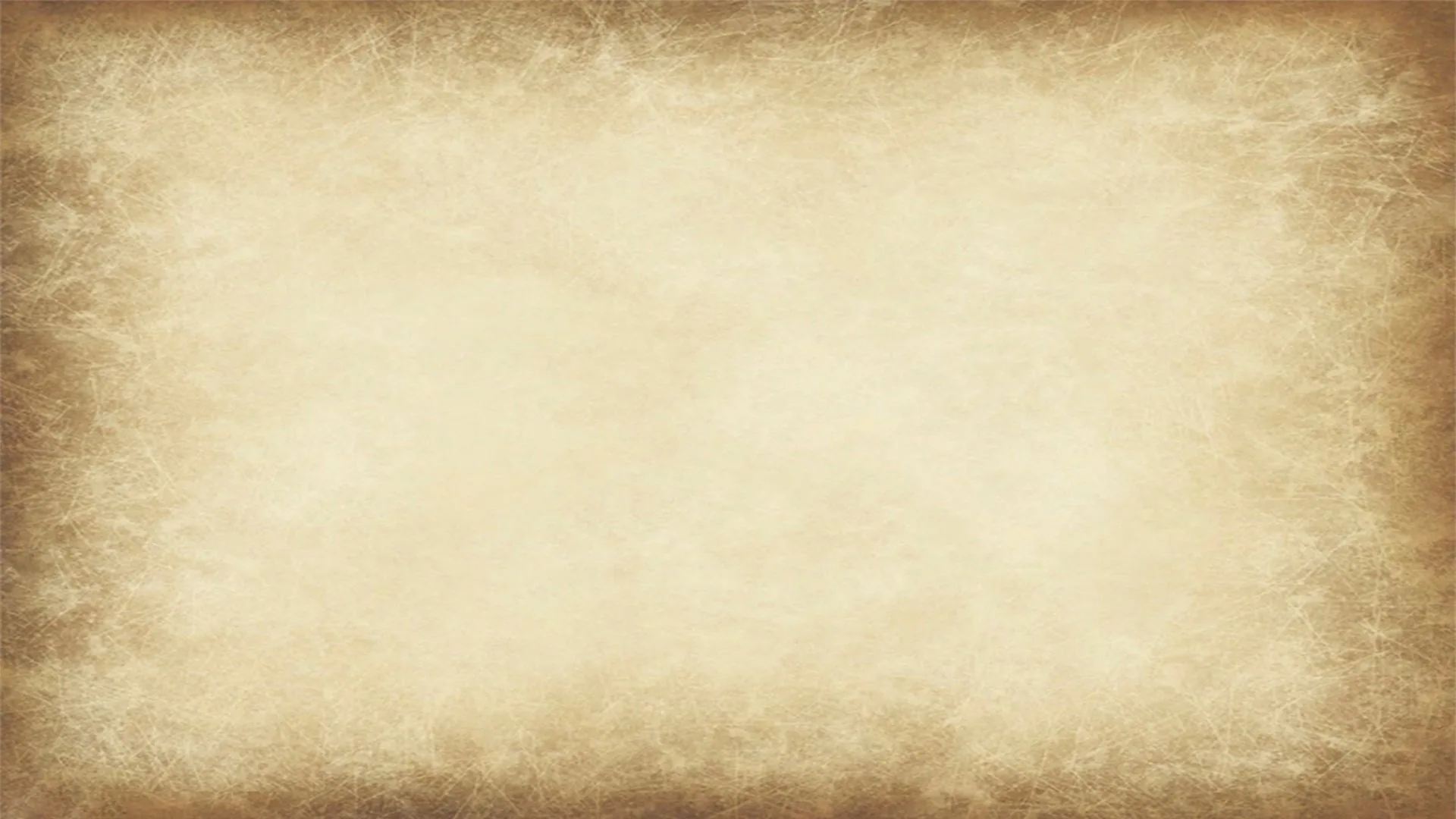 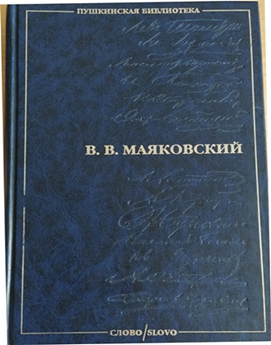 Маяковский. В.В.
Лирика. Публицистика. Театр./ В . В. Маяковский. – Москва: СЛОВО, 1999 -784 с.
Представлены лучшие его произведения разных жанров: стихотворения, поэмы,(«Облако в штанах», «Флейта-позвоночник», «Во весь голос», и др), пьесы («Клоп», и «Баня»), публицистика. Завершают издание письма Маяковского.
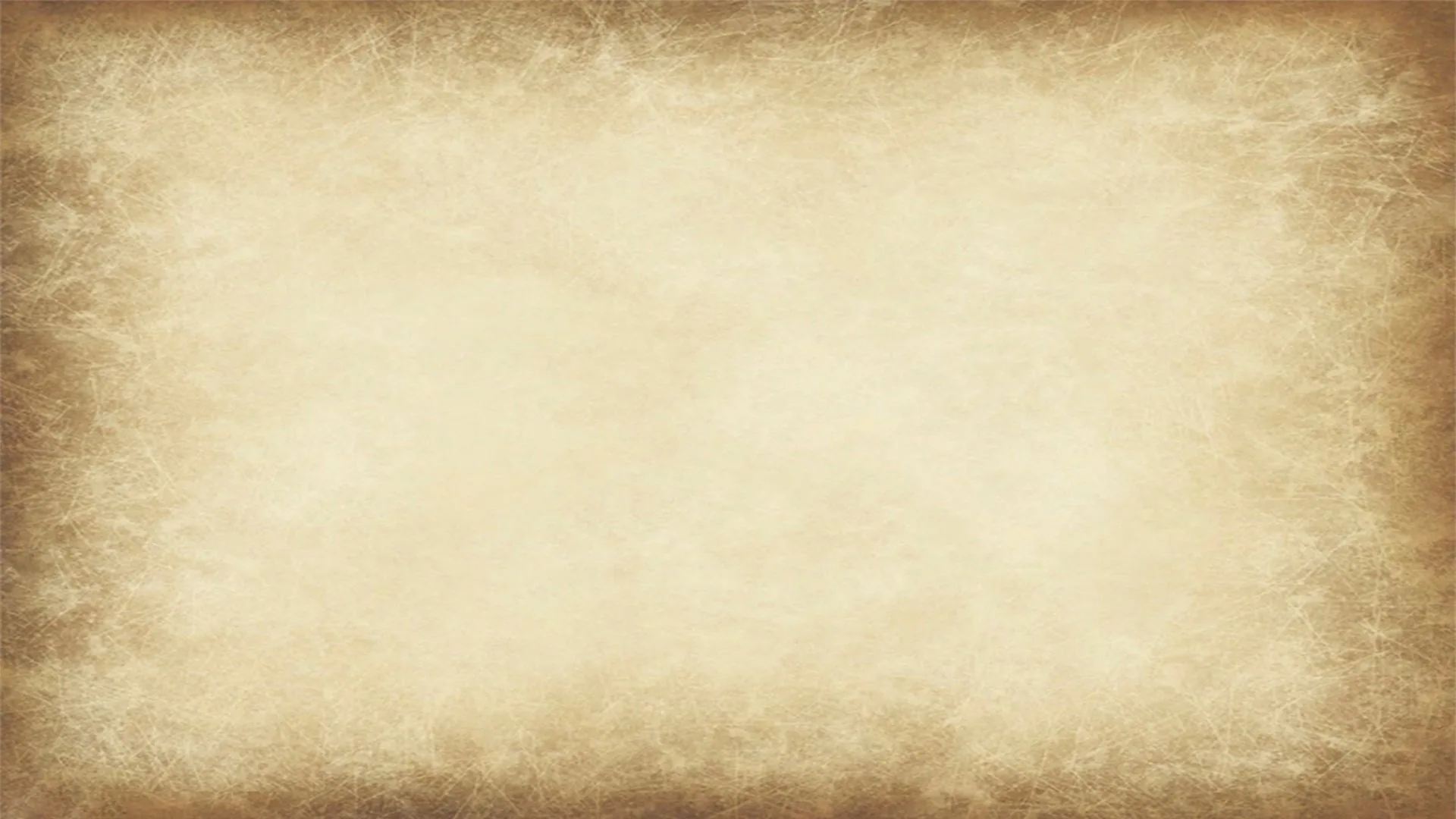 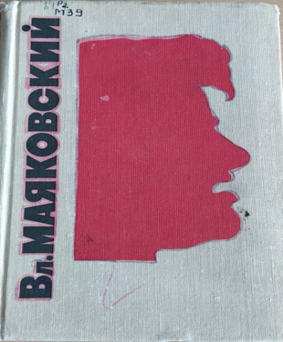 Маяковский  В. В. 
Сочинения в трех томах. Т. 2. Стихотворения. Стихи детям. Как делать стихи?/ В.В. Маяковский . - Москва: Художественная литература, 1973. -528 с.
Во второй том Сочинений входят избранные стихотворения 1926- 1930 г. (« Сергею Есенину», «Послание «, «Разговор с товарищем Лениным», «Стихи о советском паспорте», и др.), стихи детям ( «Что такое хорошо и что такое плохо»), «Кем быть?) и др.
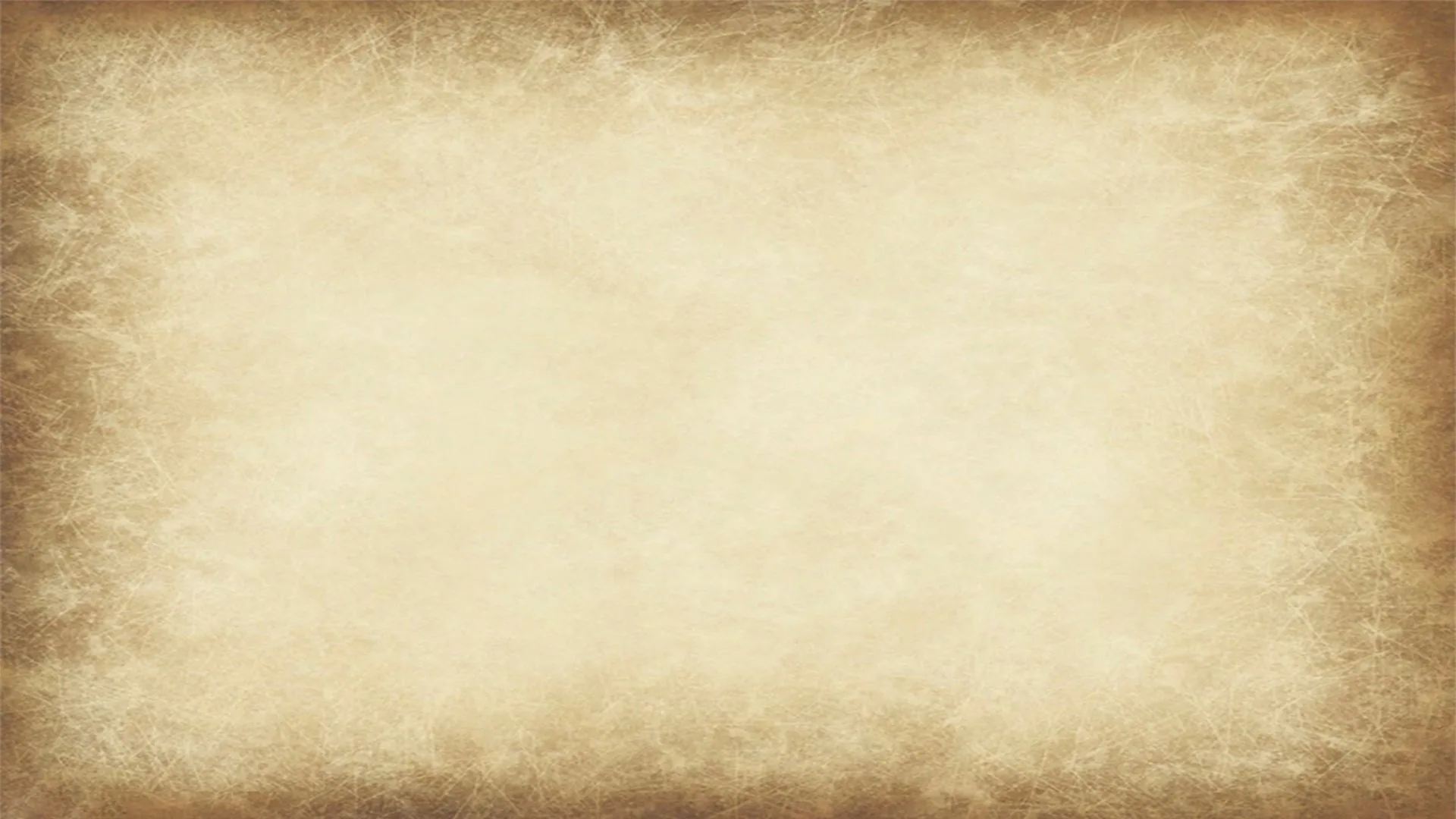 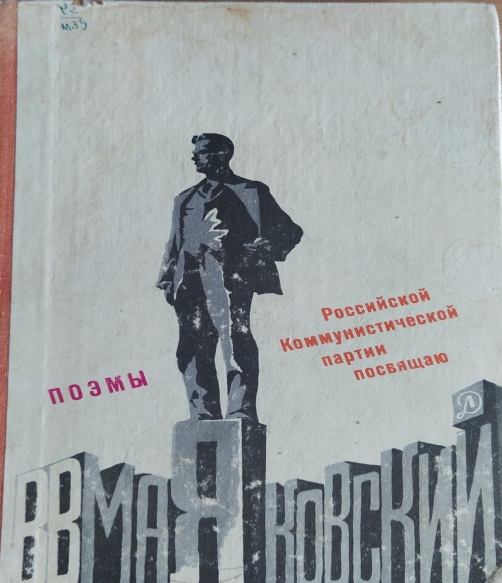 Маяковский В. В.
Поэмы. / В.В. Маяковский. – Москва: Детская литература,- 1981.- 191 с.
Книгу составляют знаменитые поэмы автора.
Вступительная статья и примечания А. М. Ушакова.
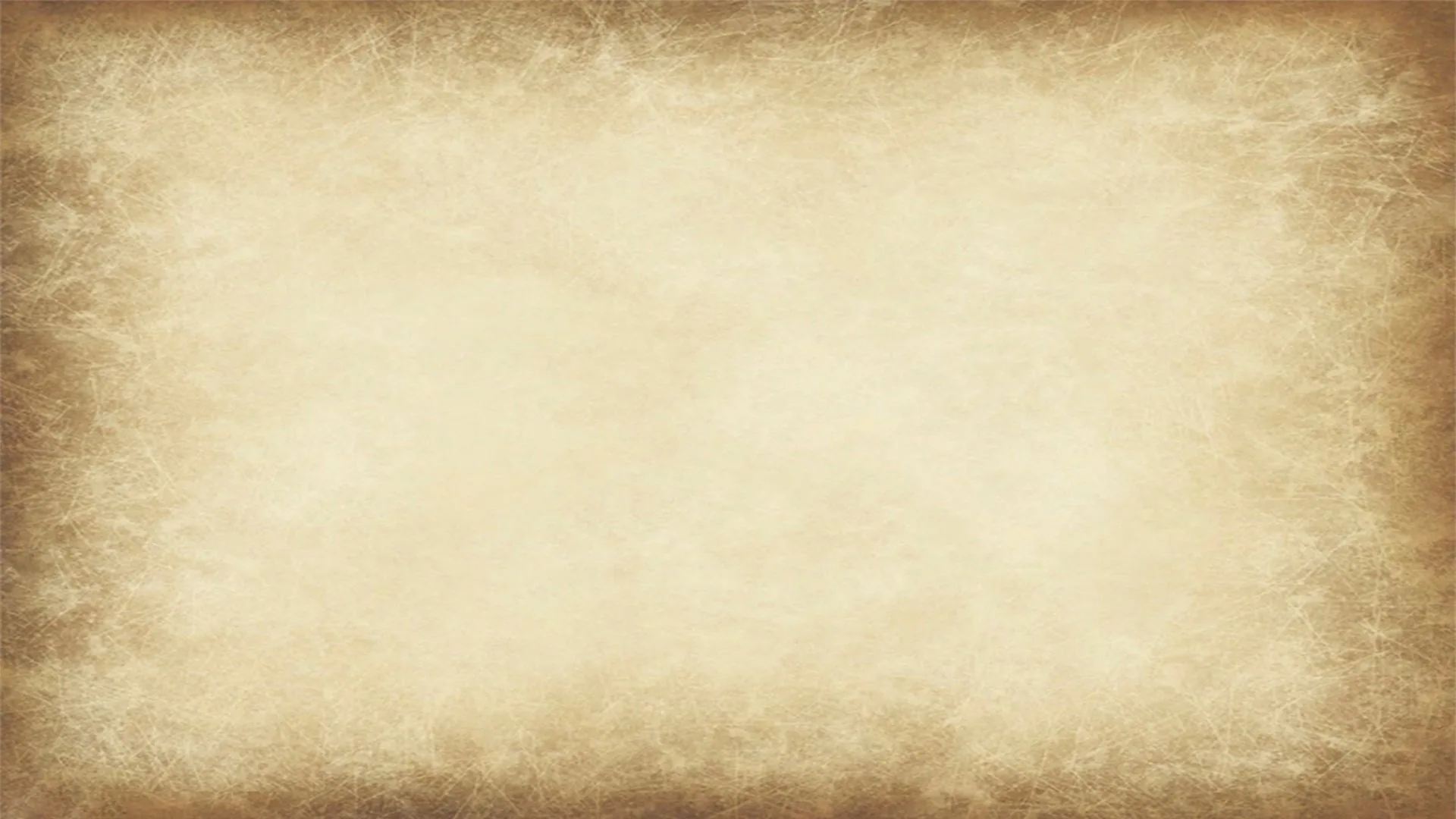 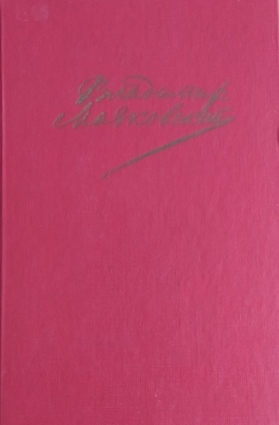 Маяковский . В.В.
Сочинения в двух томах. Том 2/ В. В. Маяковский . – Москва: Правда, 1988 . - 768 с.
Во второй том Сочинений  В. В. Маяковского  входят поэмы, избранные и прозаические произведения поэта.
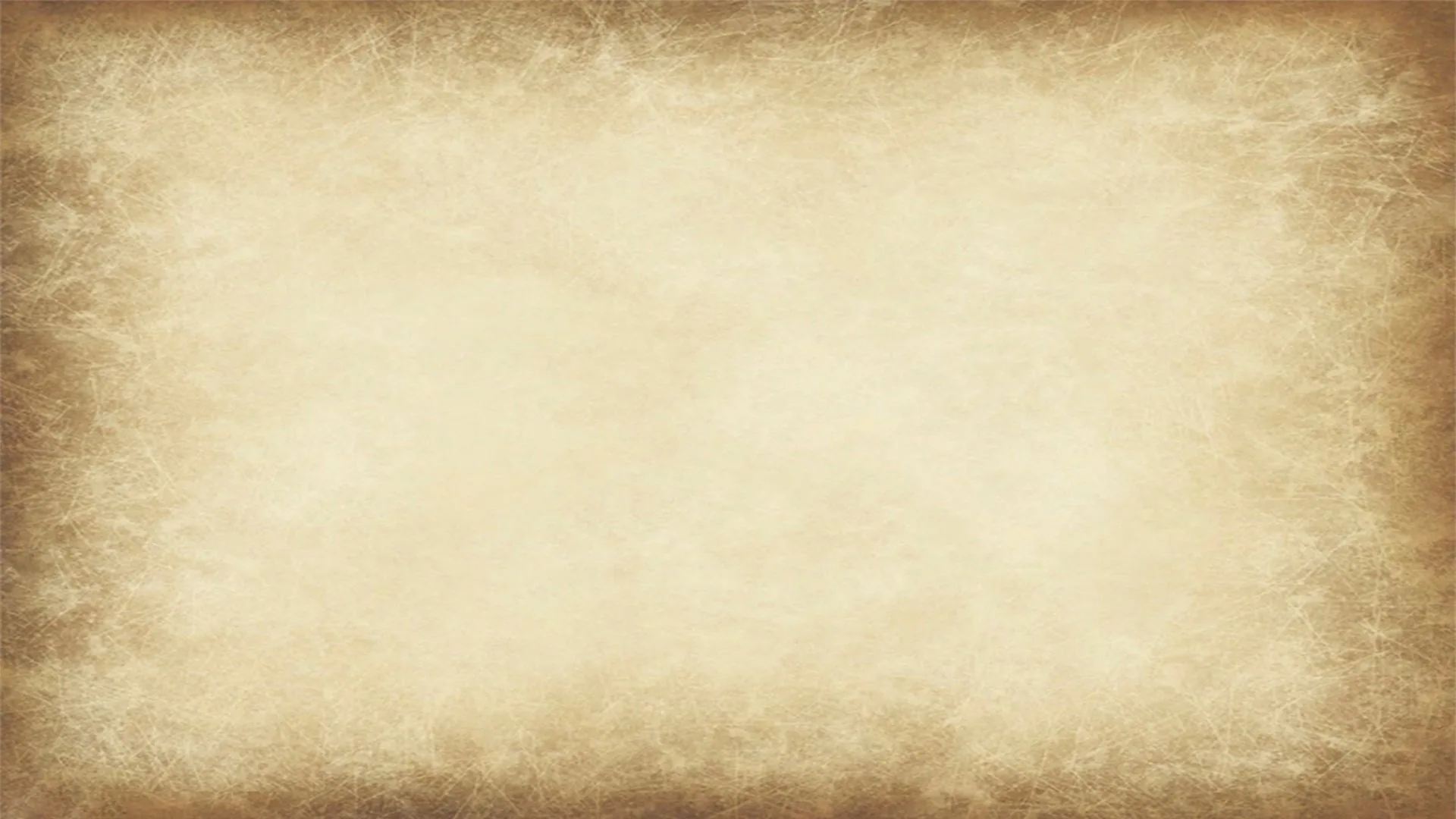 Спасибо за внимание ! 
    @ МАУ  Центральная районная библиотека